BULLYING
“bully”: valentón, matón
“bullying”: maltratar, amedrentar, intimidar







Sanders y cols, 2004
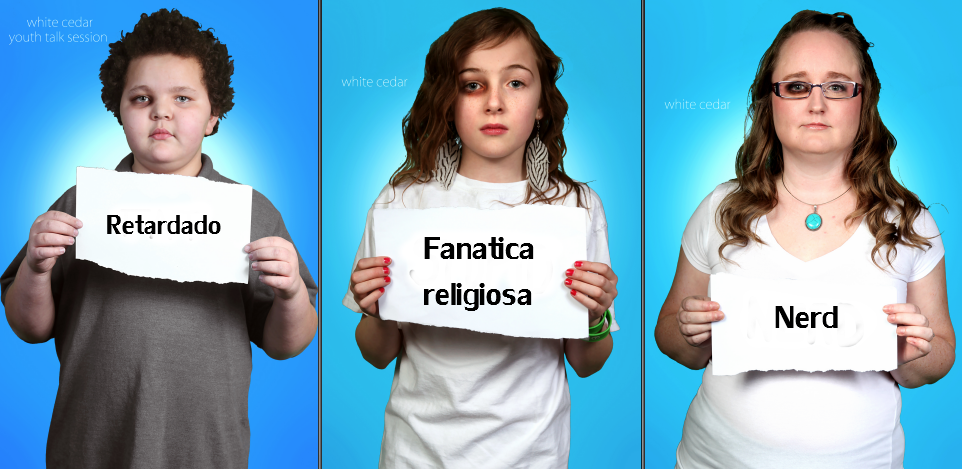 BULLYING
Uso repetido y deliberado de agresiones verbales, psicológicas o físicas para lastimar y dominar a otro niño
Es realizado por una persona o un grupo sin que haya sido precedido de una provocación y en el  entendimiento de que la víctima carece de posibilidades de defenderse
Implícitamente hay una diferencia de poder 



Goodman y col, 2005
Enfermedades somáticas crónicas, que necesitan de una atención regular como las alergias y el asma se han visto asociadas a hostigamiento, especialmente entre los niños (OR=2.5, P=0.041) 


Luukkonen y cols, 2010
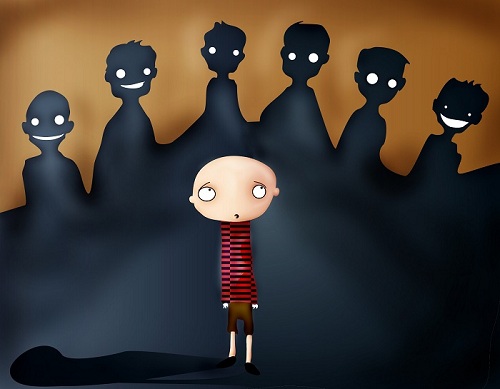 Delegaciones de Iztapalapa y Tlalpan del Distrito Federal
Muestra de 1 092 alumnos, en primaria 
24.2 % afirmaron que sus compañeros se burlaban de ellos constantemente
17% dijeron haber sido lastimados físicamente por otro estudiante o grupo de compañeros

Albores-Gallo y cols, 2011
En estudios previos cuando se preguntó por qué los adolescentes son víctimas de hostigamiento, la respuesta más común fue que es porque las víctimas tienen un aspecto diferente 
Por ejemplo, adolescentes con sobrepeso y obesos tienen un mayor riesgo de sufrir hostigamiento escolar
De una muestra de 6,939 adolescentes con un promedio de edad de 14.4 años, los hombres con sobrepeso/obesidad tuvieron un OR= 1.27 y las un OR= 1.36 para sufrir hostigamiento verbal sugiriendo que el estado del peso podría estar relacionado con la victimización por pares

Wang y cols, 2009
SOBREPESO Y OBESIDAD EN NIÑOS DE EDAD ESCOLAR EN MÉXICO
La prevalencia nacional combinada de sobrepeso y obesidad, utilizando los criterios de la OMS, fue de 34.4% (19.8 y 14.6%, respectivamente)
Niñas: 32% (20.2 y 11.8%) 
Niños: 36.9%  (19.5 y 17.4%) 
Alrededor de 5 664 870 niños con sobrepeso y obesidad en el ámbito nacional 
ENSANUT 2012
El estereotipo de la obesidad se integra tempranamente en la vida y se fortalece entre los tres y cinco años de edad 
Aumenta conforme avanza la edad
Es considerado un predictor de la idealización de la apariencia 

Klaczynski y cols, 2009
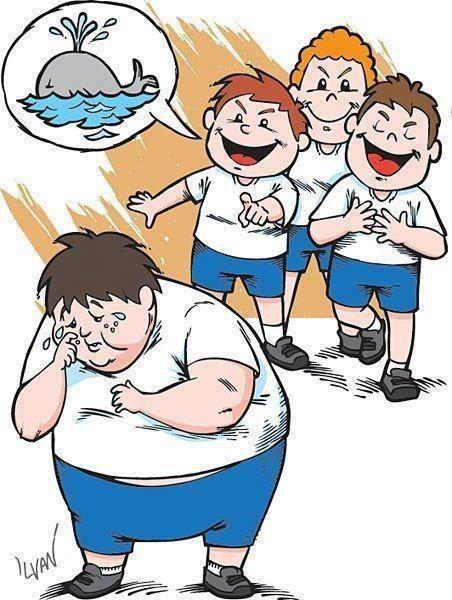 Los obesos son de los grupos sociales más estigmatizados 
Niños y adultos ven a las personas obesas de forma más negativa: menos inteligentes, menos felices, más perezoso que a las minorías étnicas, personas con discapacidades físicas y malformaciones faciales y amputados
Debido a la creciente importancia atribuida a la apariencia física, entre los adolescentes, el sobrepeso parece ser una característica indeseable que se desvía de las normas e ideales culturales predominantes
Las consecuencias negativas del exceso de peso en la infancia y la adolescencia son sobre todo de naturaleza psicológica, y las dificultades psicológicas y sociales parecen estar estrechamente relacionadas con los estereotipos negativos de tener un peso elevado (Giletta y cols, 2010) siendo particularmente vulnerables, con baja autoestima, y baja satisfacción corporal, lo que los coloca en mayor riesgo de ser hostigados por sus compañeros (Fox y cols, 2009)
Las experiencias de victimización basada en el peso, son percibidas de forma diferente dependiendo del sexo. 
Las niñas presentan un mayor riesgo en la relación del peso con la victimización ya que sus cuerpos  son criticados más de cerca en comparación con los hombres, siendo objeto de burlas con mayor frecuencia en comparación con los varones ( – 0.067 en las mujeres,  vs -0.020 en varones) 


(Peterson y cols, 2011)
El 21% de 100 físico-culturistas reportó hostigamiento frecuente en la infancia, con un promedio de edad a los 10.5 años
Repercusión negativa en la vida adulta, favoreciendo una baja autoestima y desarrollo de psicopatología principalmente de síntomas depresivos y obsesivo-compulsivos 


Sapouna y cols, 2008
Estudio realizado a 3 grupos de adolescentes de 10, 13, 16 años. Se les aplicaron cuestionarios de: actitudes hacia la obesidad, causas de obesidad, actitudes socioculturales de la apariencia (idealización de la apariencia) y una escala de imagen corporal
Resultados: con la edad se incrementan los puntajes de la actitud negativa hacia la obesidad y la idealización de la apariencia física
Por sexo las mujeres tienen mayor puntaje en la idealización de la apariencia con respecto a los niños. 
Los niños obesos y con sobrepeso tienen menos amigos, son aceptados en menos grupos, y se les ofrecen menores oportunidades de participar en grupos sociales, promoviendo la marginalización 

Klaczynski y cols, 2009
Los adolescentes obesos son más frecuentemente victimas de agresión por los pares y es menos probable que desarrollen relaciones románticas.
Muestra de 416 adolescentes, mediciones de victimización: agresión abierta y de relación (Cuestionario de experiencias con los pares, de 9 ítems) y un cuestionario de comportamiento en las citas 
 Adolescentes obesos: más experiencias de victimización que sus pares
Niños obesos: victimizados más  abiertamente que sus pares, mas burlas y mas golpes que sus pares con peso normal y sobrepeso. 
Niñas obesas:  más experiencias de victimización relacional que sus pares con peso normal, sus pares rehusaban pasar tiempo con ellas, no querían sentarse cerca de ellas en clases o en el recreo

 Pearce y cols, 2002
OBJETIVO GENERAL
Comparar la frecuencia de hostigamiento escolar entre niños con sobrepeso y obesidad y los de IMC normal.
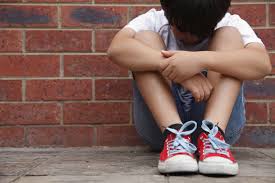 HIPÓTESIS
Niños con sobrepeso y obesidad, tendrán mayores puntajes para hostigamiento escolar, en comparación con los que tienen un peso normal
SUJETOS
Escolares de 1º. a 6º. año de primaria, de 7 a 13 años de edad que acudieron a consulta al centro de salud No. 1 de la ciudad de Puebla
Padres de los escolares que aceptaron participar en el estudio
Se excluyeron cuestionarios incompletos (10% de los ítems sin contestar)
INDICE DE MASA CORPORAL
Criterios establecidos por la OMS 
Sobrepeso: >+1SD (equivalente a un IMC 25 kg/m2 a los 19 años) 
Obesidad: >+2SD (equivalente a un IMC 30 kg/m2 a los 19 años) 
Bajo peso: <-2SD
Bajo peso grave: <-3SD
INTIMIDACIÓN
Estudio del Cuidado del Niño en la Primera Infancia y el Desarrollo Juvenil del Instituto Nacional de Salud Infantil y Desarrollo Humano “Eunice Kennedy Shriver”
Auto-reporte del niño (4 items) y reporte de padres  (7 ítems) 




Lumeng y cols, 2010
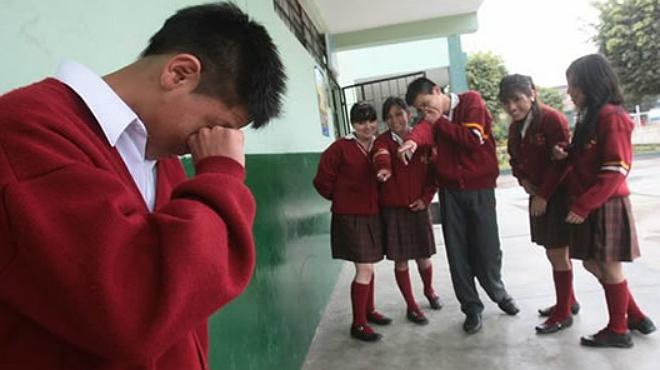 AUTO-REPORTE DEL NIÑO
¿Alguien de tu clase se mete contigo (te molesta)? 
¿Alguien de tu clase te dice cosas feas en la escuela?
¿Alguien de tu clase habla mal de ti a otros niños en la escuela?
¿Alguien de tu clase te golpea en la escuela?
Nunca, pocas veces, muchas veces, casi siempre, siempre
REPORTE DE LOS PADRES
Su hijo: 
¿Es ridiculizado por sus compañeros?............................................. 
¿Es molestado por otros niños?...................................................... 
¿Le han puesto apodos sus compañeros?....................................... 
¿Lo han empujado otros niños?...................................................... 
¿Sus compañeros hablan mal de él/ella con otros niños?.............. 
¿Sus compañeros lo molestan o se burlan de él?........................... 
¿Lo han golpeado o pateado otros niños?...................................... 

No, Nunca 
A veces 
A menudo
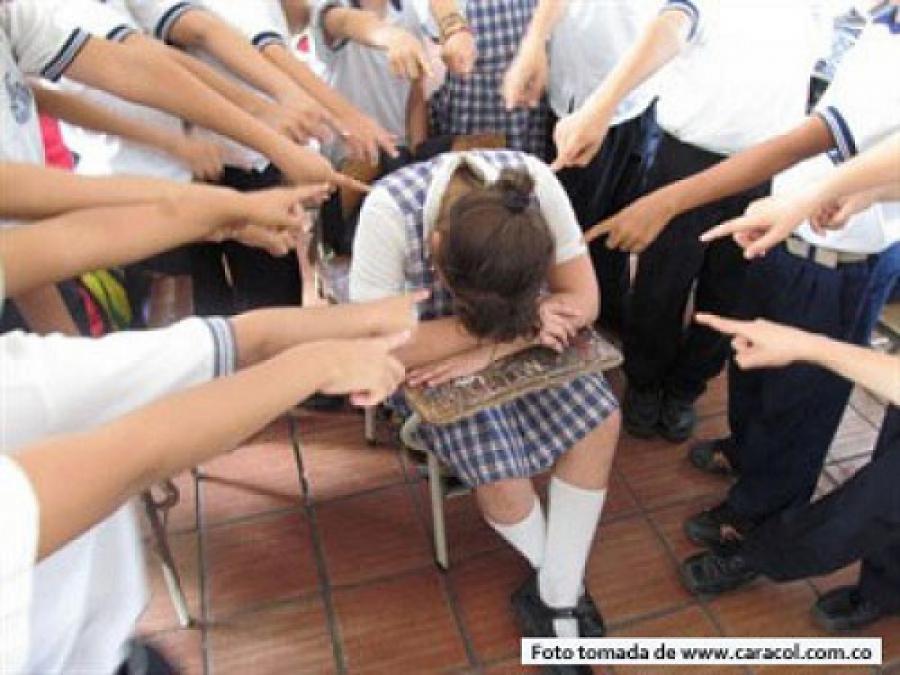 RESULTADOS
ESCOLARES INCLUIDOS N=174niños (95), niñas (79)
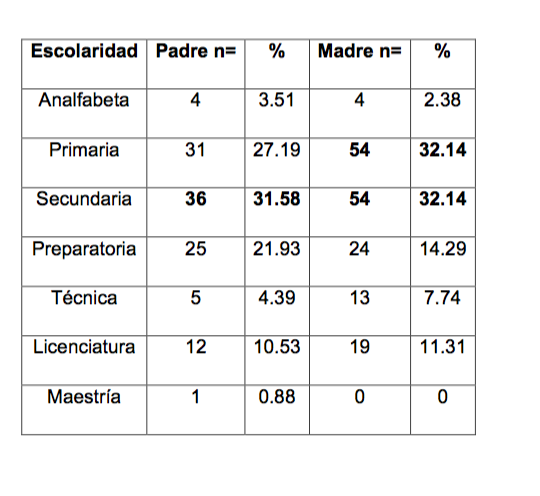 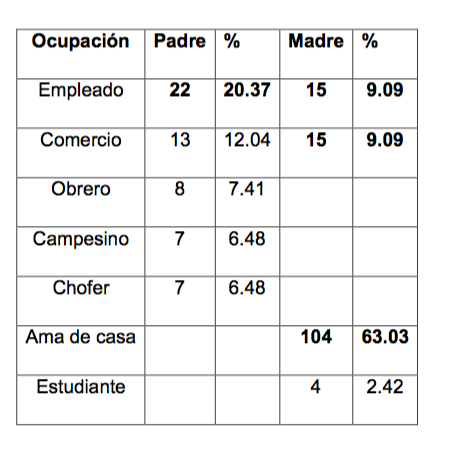 INDICE DE MASA CORPORAL DE LOS NIÑOS EVALUADOS
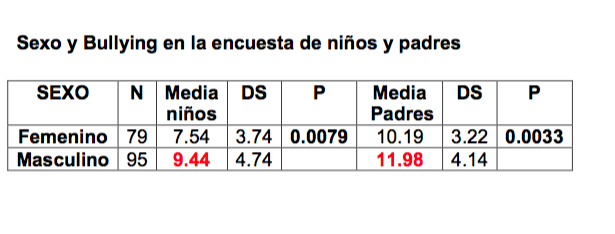 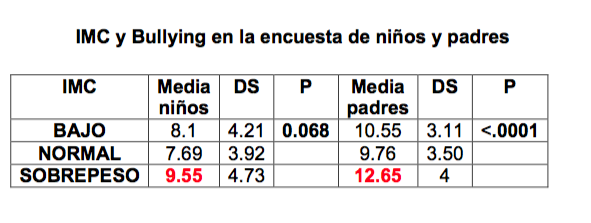 CONCLUSIONES
Se confirma la hipótesis propuesta:
Los niños con sobrepeso y obesidad, tuvieron mayores puntajes para hostigamiento escolar, en comparación con los que tienen un peso normal 
Además de los problemas de salud, los niños con sobrepeso y obesidad son particularmente vulnerables a los riesgos psicosociales.